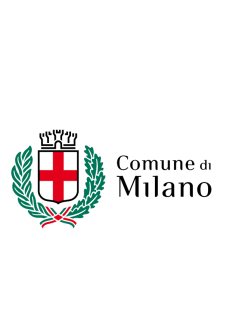 DIREZIONE SERVIZI CIVICI E MUNICIPI
Regolamento dei Servizi Funebri e Cimiteriali del Comune di Milano


Modifica parziale dell’articolo 12 - Sepoltura di cittadini benemeriti
Commissione Consiliare 9 gennaio 2024
1
PRINCIPALI MOTIVAZIONI DELLA MODIFICA AL REGOLAMENTO DEI SERVIZI FUNEBRI E CIMITERIALI DEL COMUNE DI MILANO
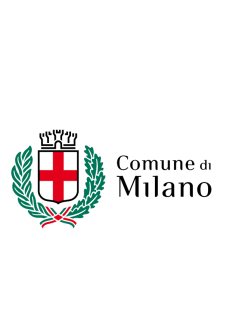 DIREZIONE SERVIZI CIVICI E MUNICIPI
Consentire la tumulazione delle ceneri o dei resti ossei del coniuge o dell’unito/a civilmente di un Benemerito già sepolto in uno dei reparti speciali del cimitero Monumentale, per dare esecuzione alla volontà di avvicinamento dei defunti o dei familiari.

L’avvicinamento dei defunti sarà possibile attraverso la doppia tumulazione nel medesimo manufatto di sepoltura.
2
2
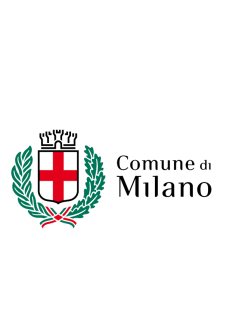 DIREZIONE SERVIZI CIVICI E MUNICIPI
3
3